PLANIFICACIÓN  CLASES VIRTUALESHISTORIA, GEOGRAFÍA Y CS. SOCIALES5° BÁSICO ASEMANA N° 33FECHA : 09 al 13 de noviembre de 2020.
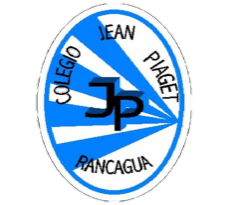 Colegio Jean Piaget
Mi escuela, un lugar para aprender y crecer en un ambiente seguro y saludable
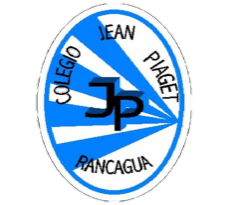 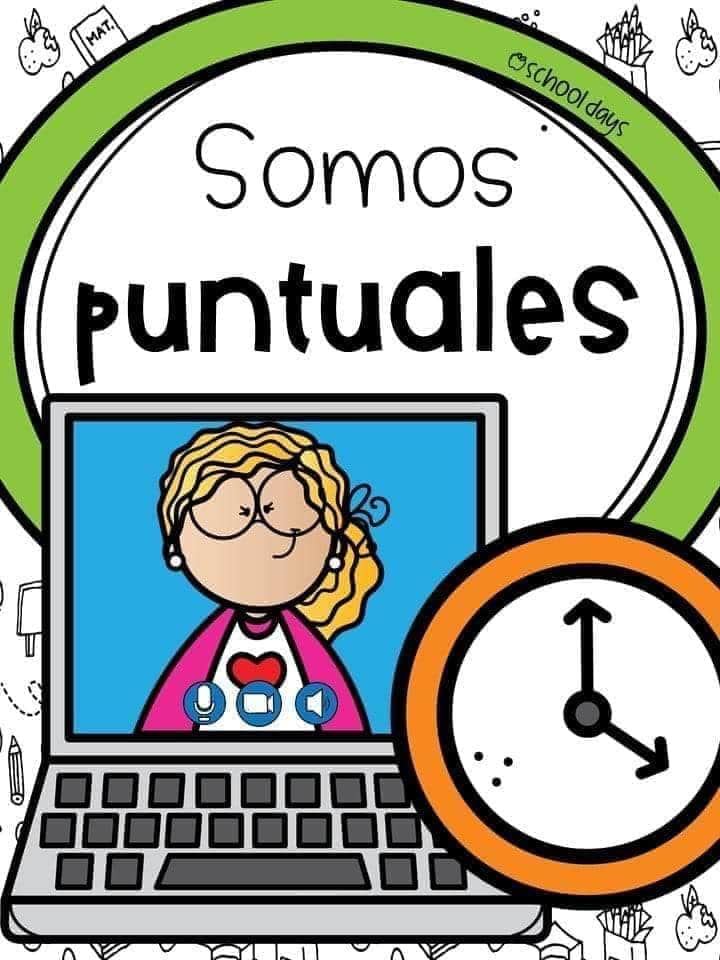 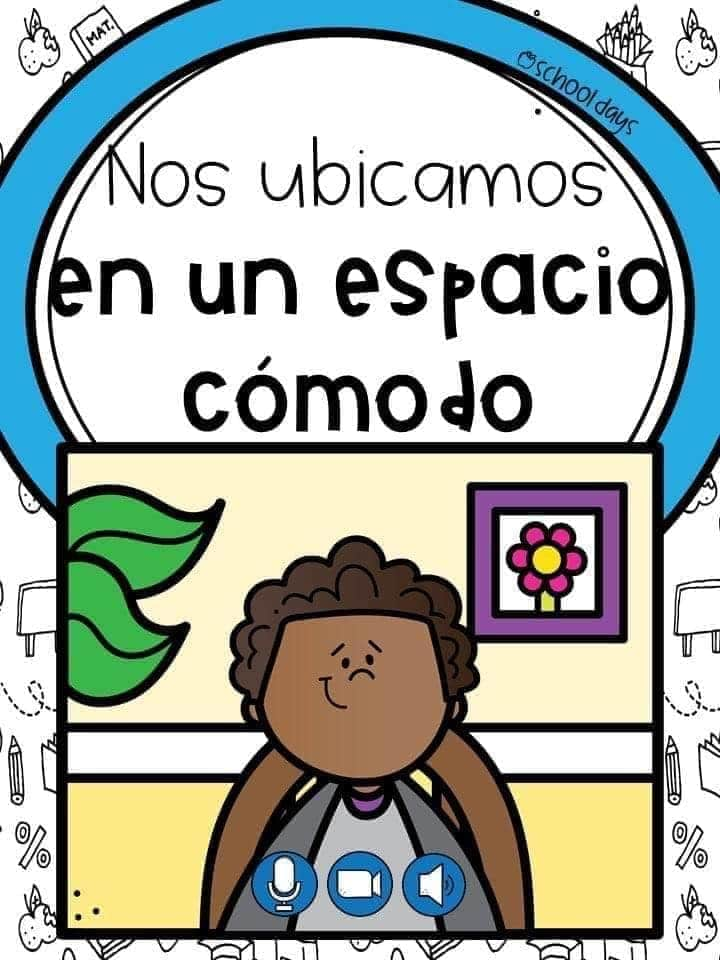 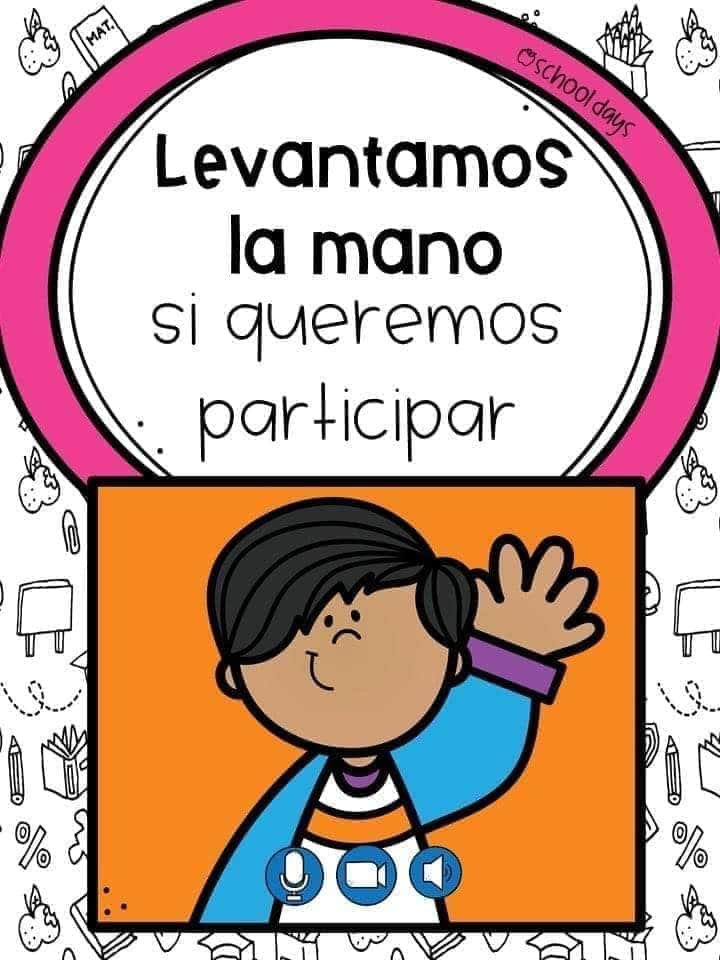 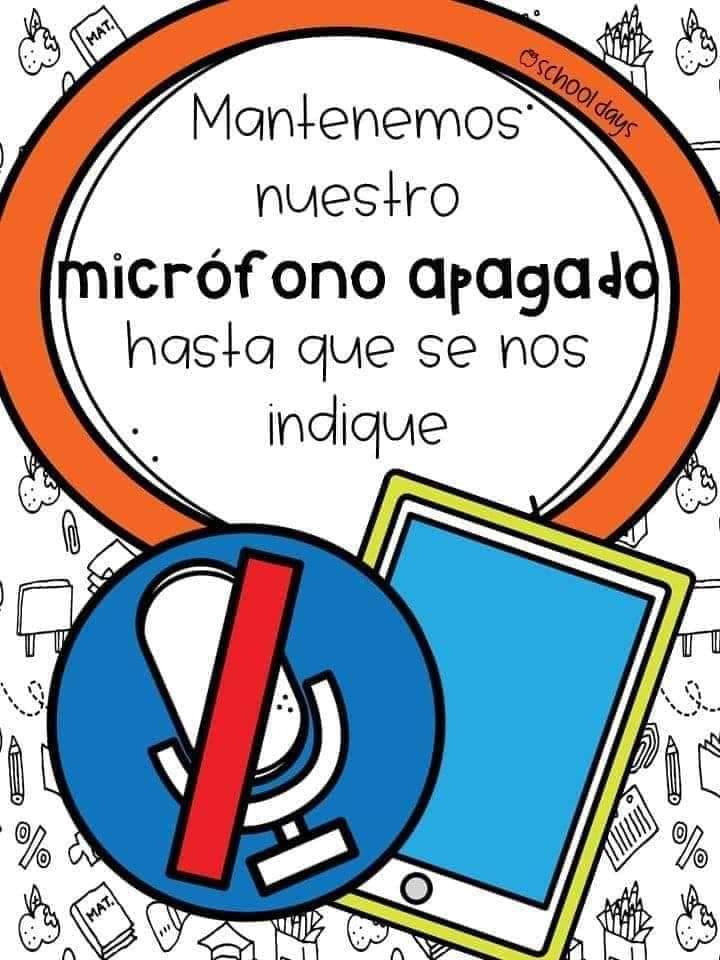 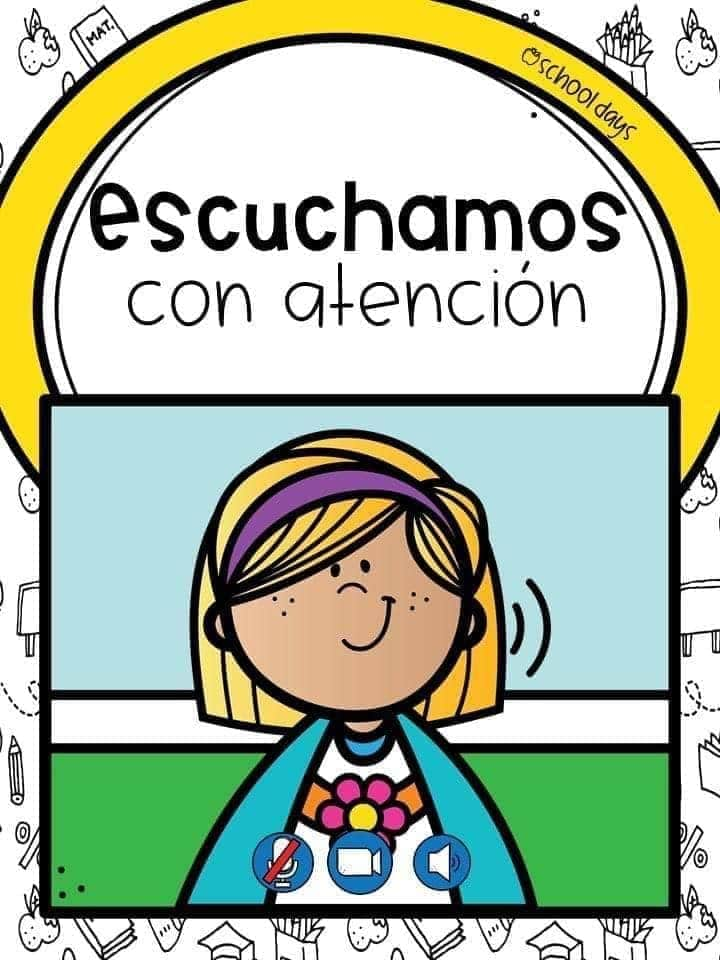 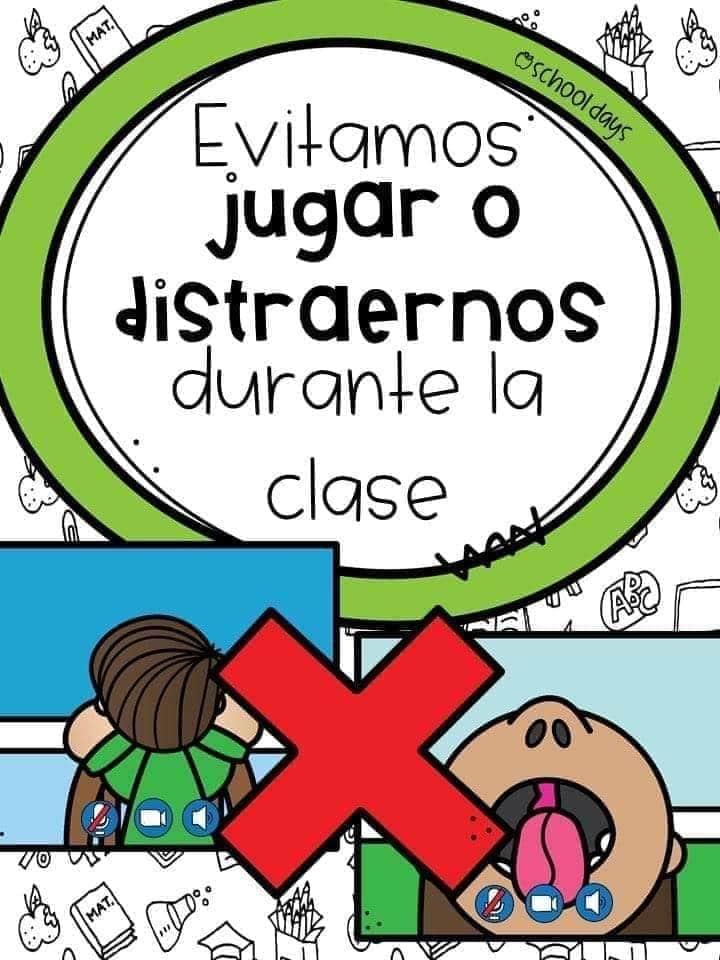 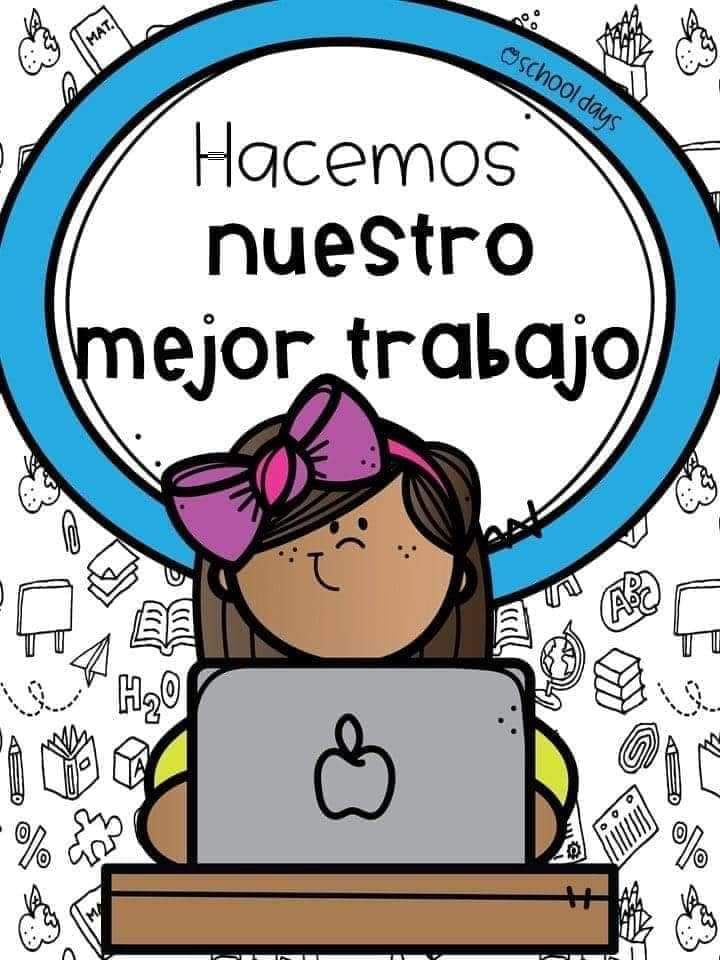 Importante:
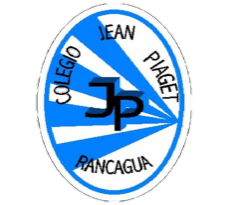 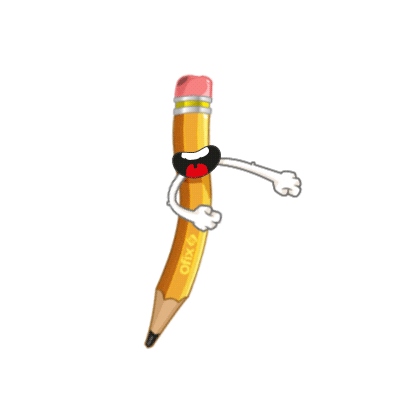 Cuándo esté la animación de un lápiz, significa que debes escribir en tu cuaderno
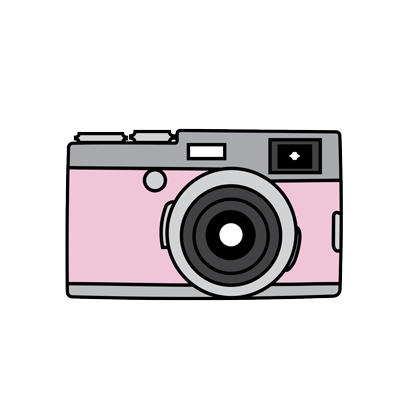 Cuándo esté esta animación de una cámara fotográfica, significa que debes mandar reporte sólo de esa actividad (una foto de la actividad)
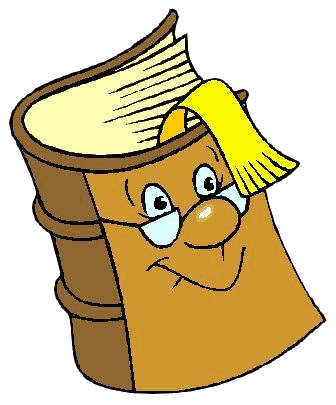 Cuándo esté esta animación de un libro, significa que debes trabajar en tu libro de Historia.
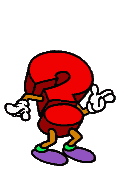 Cuándo esté esta animación de un signo de pregunta, significa que debes pensar y analizar, sin escribir en tu cuaderno. Responder de forma oral.
Resultados de Evaluación (Fecha: 09/11/2020)
Estos fueron los resultados obtenidos en cada una de las preguntas de la evaluación
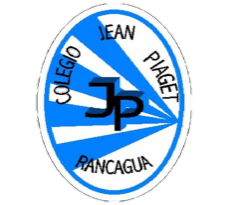 Observemos con mucha atención el siguiente video, pon mucha atención de lo que allí se presenta:
https://www.youtube.com/watch?v=Bn5XMxKRuys
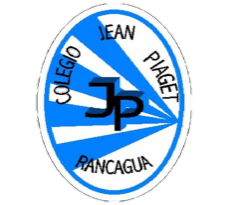 Nuestro país, ¿presenta las mismas características en todas sus zonas?
¿Dónde crees tú que se concentra la mayor cantidad de población? ¿Por qué?
¿Por qué en las zonas extremas del país no se concentra tanta población?
En la zona centro se concentra la mayor cantidad de población, debido a su clima y relieve.
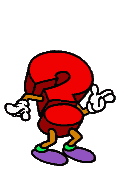 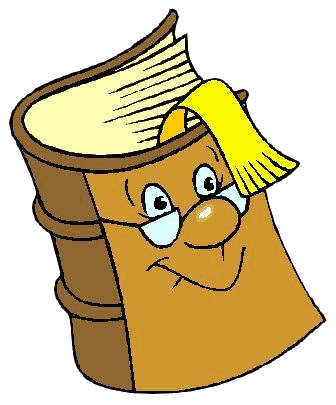 En la página 17 de tu libro, se presenta información del zona del norte grande:
¿Por qué crees tú que las grandes ciudades se concentran en la costa?
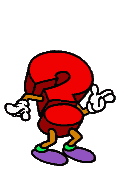 En la página 19 de tu libro, se presenta información de la zona del norte chico:
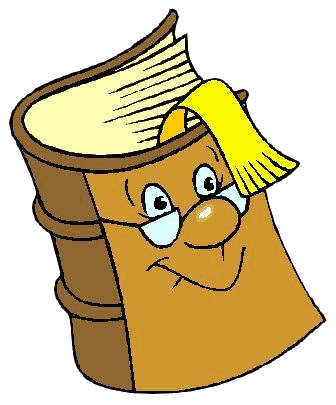 Si tuvieras que viajar a esta zona, ¿Qué tipo de ropa llevarías? ¿Por qué?
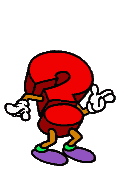 En la página 21 de tu libro, se presenta información del zona central:
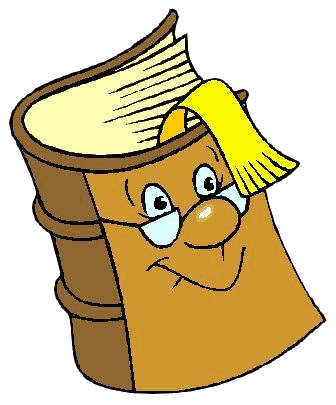 ¿Por qué habrán instalado la sede de gobierno en esta zona?
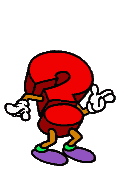 En la página 23 de tu libro, se presenta información del zona sur:
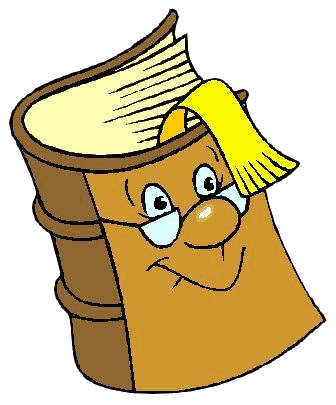 ¿Por qué crees tú que la mayor cantidad de población nativa se concentra en esta zona?
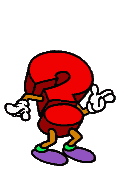 En la página 25 de tu libro, se presenta información del zona austral:
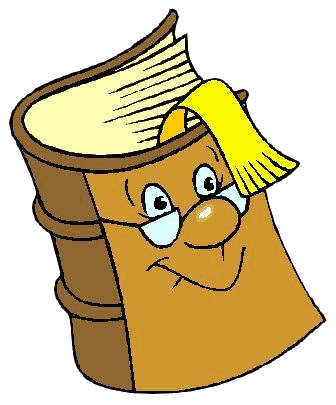 ¿Por qué crees tú que algunas personas decidan vivir en esta zona, con las características climáticas que presenta?
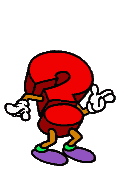 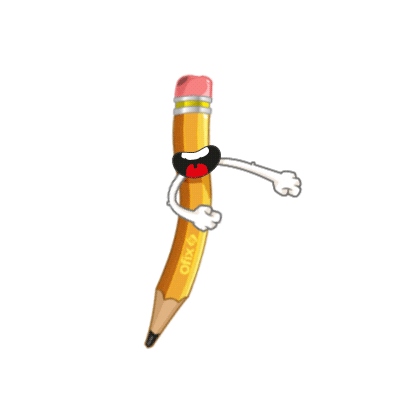 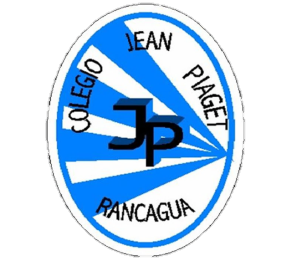 TICKET DE SALIDA
HISTORIA, GEOGRAFÍA Y CS. SOCIALES
SEMANA 33
Nombre: _______________________________________
¿Qué condiciones geográficas dificultad que las personas vivan en la zona austral?

La gran cantidad de cerros.
El clima extremo (frío, hielo y viento)
La gran presencia de árboles.
Cantidad de ovejas presentes.

2) Si nos encontramos en el Norte Grande de nuestro país, ¿Qué tipo de vestimenta tendríamos que usar durante el día y la noche? ¿Por qué?

3) ¿Por qué crees tú que la mayoría de la población de Chile se concentra en la zona Central, específicamente en la región Metropolitana?
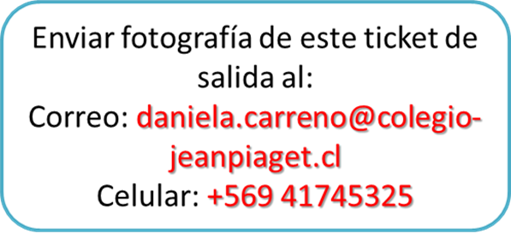 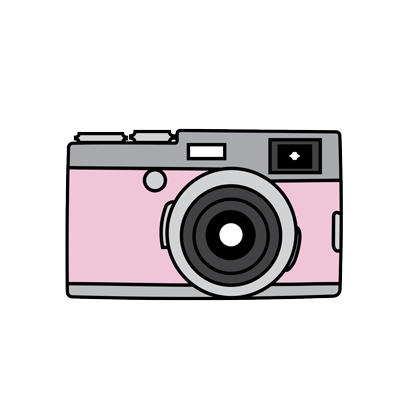 Ticket disponible en https://forms.gle/DniN1LYbddMRHLJL9